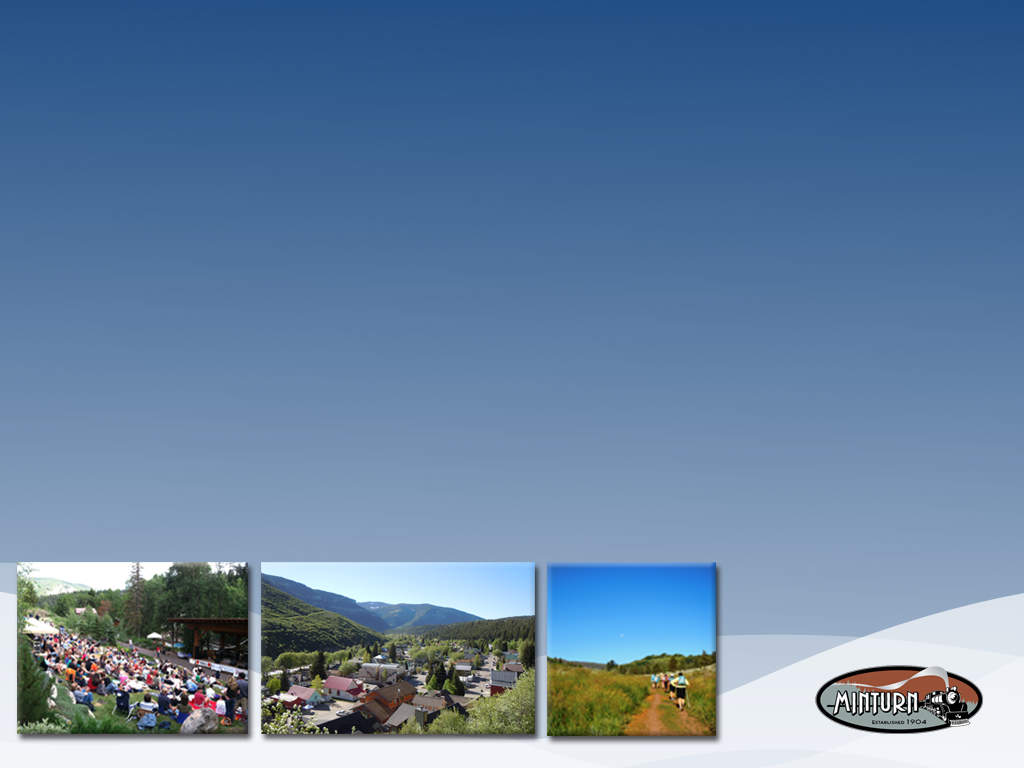 Town of Minturn
Battle Mountain Agreement Regarding Escrows and Funding
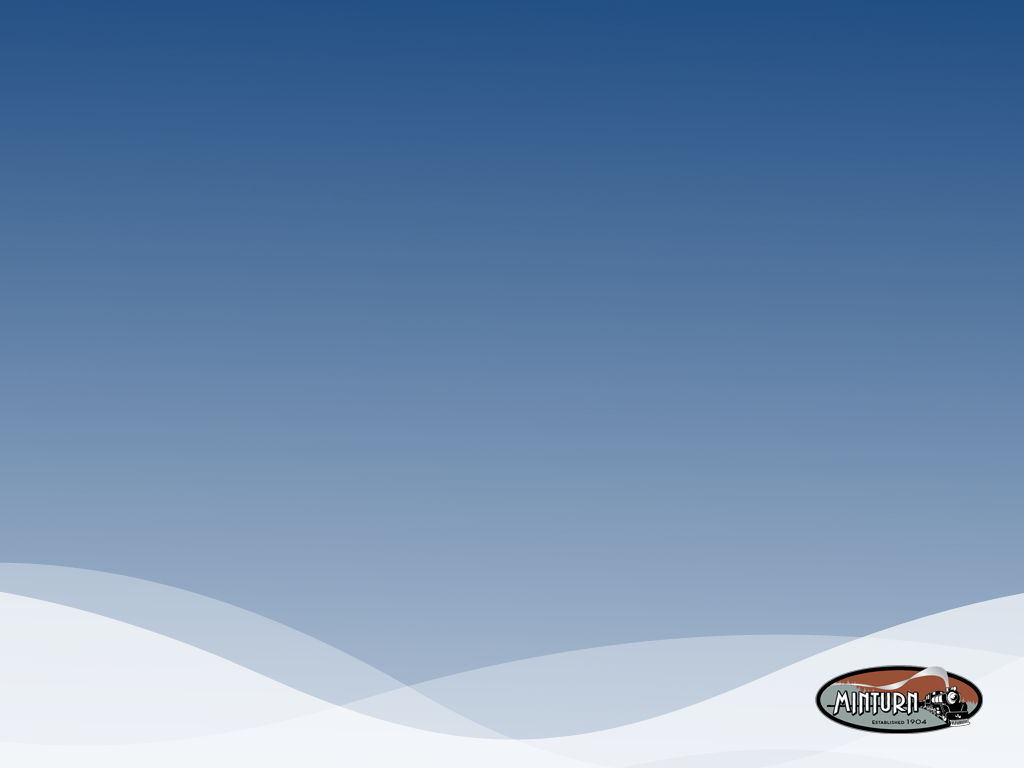 Brief History
Town of Minturn/Battle Mountain Agreement 
Regarding Escrows & Funding
[Speaker Notes: Why are there three separate escrow funds?-Different expected release dates.]
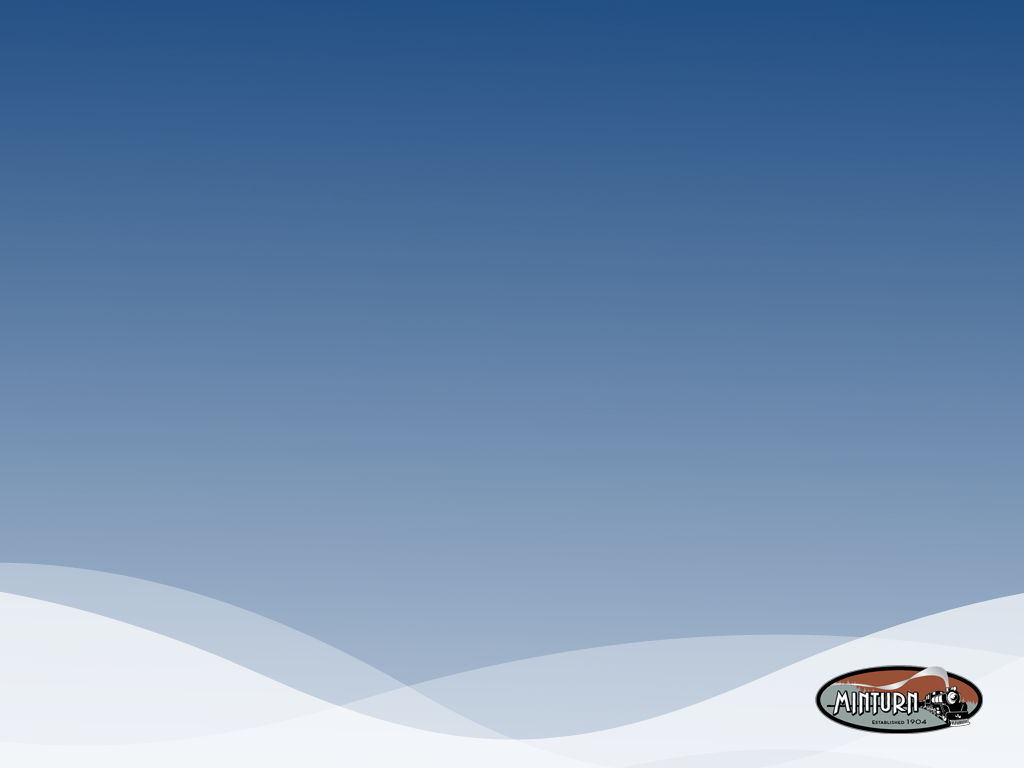 Who’s Money is it?
As it stands now, the 11.6 million  in escrow is Battle Mountain’s until  resolution of the lawsuits is reached and final approval of the development plan is made.
Town of Minturn/Battle Mountain Agreement 
Regarding Escrows & Funding
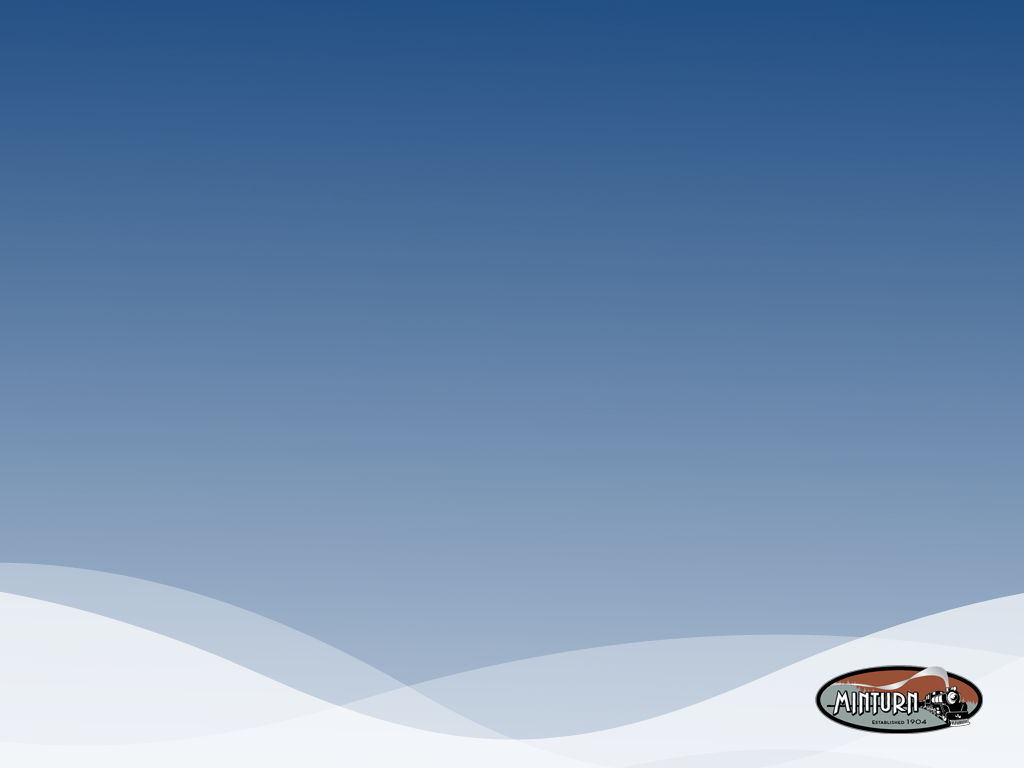 Current Statusof the Escrow Funds.
Release of the escrow funds has been delayed mainly due to the lawsuits.
Interest accruing in escrow accounts is currently paid quarterly to Battle Mountain.
Town of Minturn/Battle Mountain Agreement 
Regarding Escrows & Funding
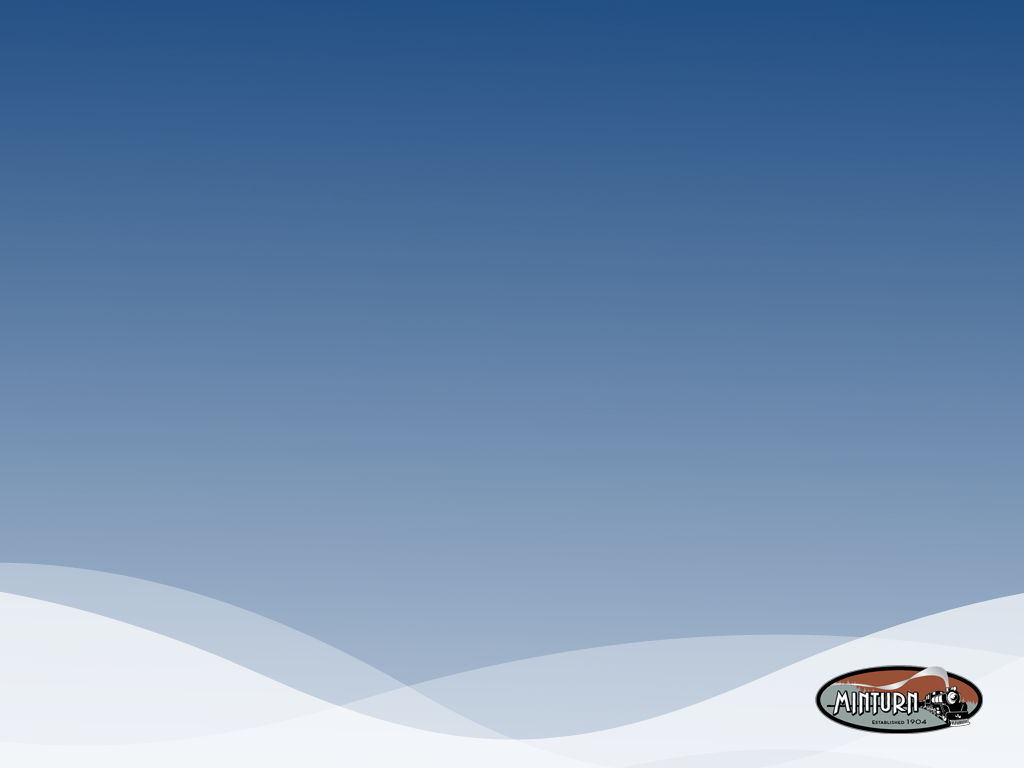 Current Statusof lawsuits.
Jan 26, 2012 Oral arguments were presented  to the Colorado Supreme Court regarding the annexation challenge.

If Colorado Supreme Court rules in favor of the party challenging the annexation:

Annexed property will be de-annexed
All escrow funds will return to Battle Mountain
Town of Minturn/Battle Mountain Agreement 
Regarding Escrows & Funding
Town of Minturn/Battle Mountain Agreement Regarding Escrows & Funding
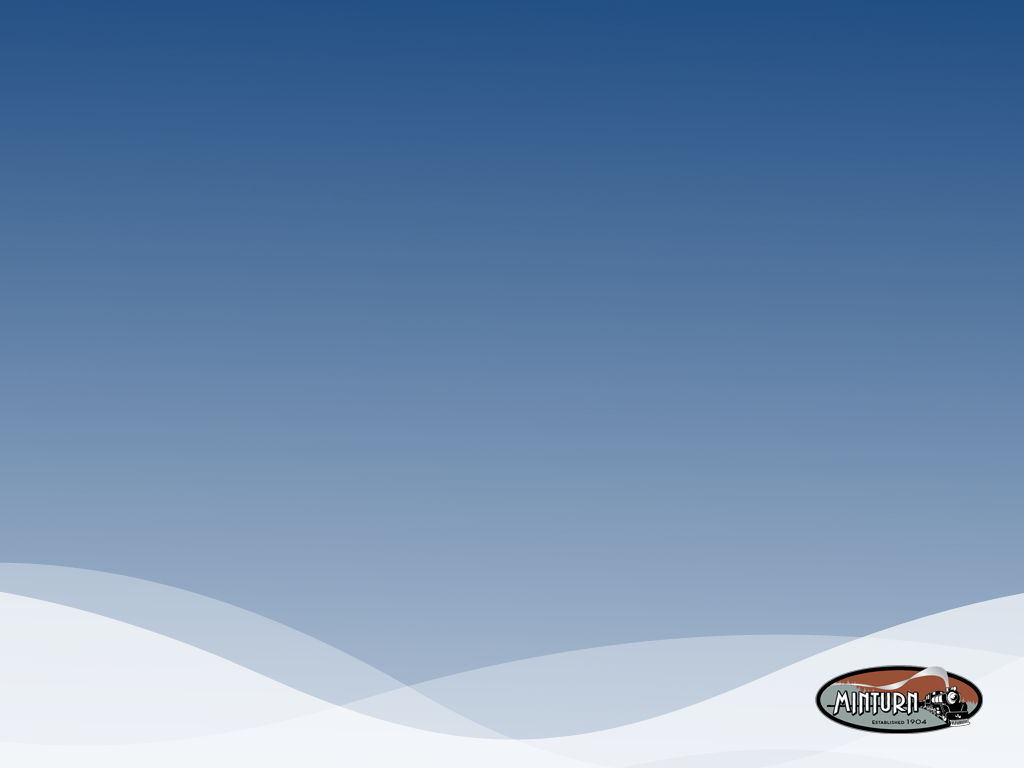 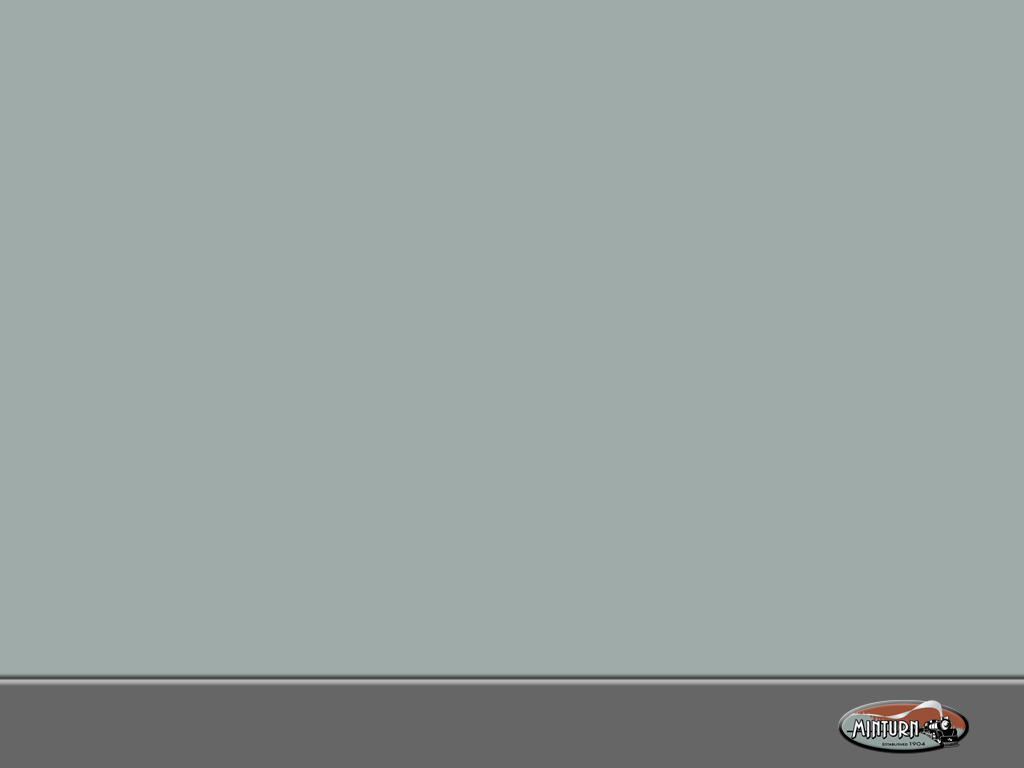 Current Statusof lawsuits.
If Colorado Supreme Court rules in favor of the Town of Minturn & Battle Mountain:

Property will remain annexed
Nonetheless, there are still title lawsuits that will continue unresolved until sometime between 2012-2018 therefore continuing to delay development.
Town of Minturn/Battle Mountain Agreement 
Regarding Escrows & Funding
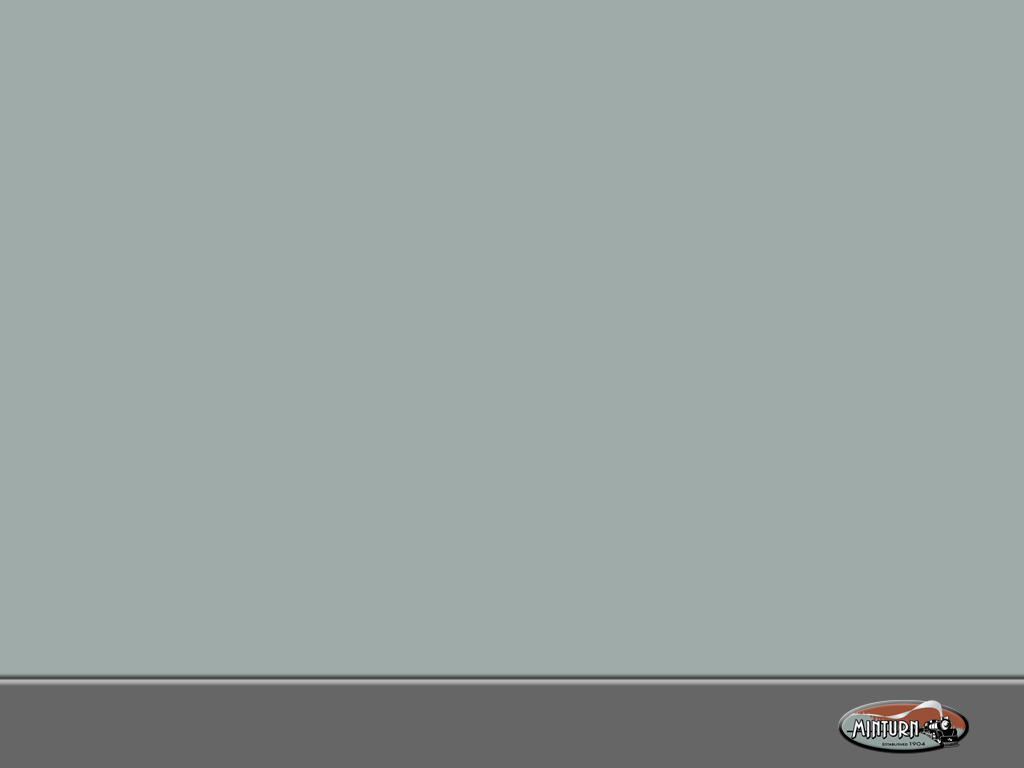 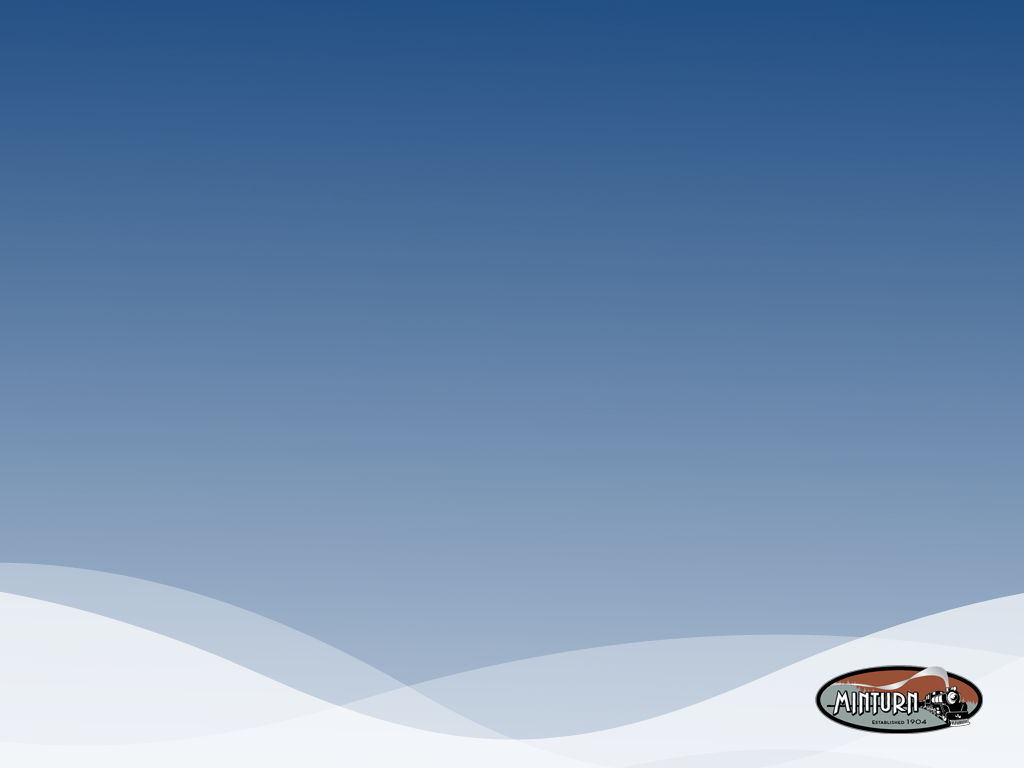 Why did we begin negotiations to release escrow funds?
Direction from the Town Council
Direction from Battle Mountain Investors
Priorities for use of escrow funds have changed because the project itself has changed
Nationwide economic decline has lowered Town revenues and has caused a pullback in investor funding for the development
Town of Minturn/Battle Mountain Agreement 
Regarding Escrows & Funding
[Speaker Notes: In the present situation, many of the funds are not designated in a way that is to Minturn’s benefit. The Recreation center has to be maintained. There is no funding to maintain it until the GID revenue streams are established. Bike trails are on hold for further negotiations with the RR and for the Battle Mt development to progress. Due to recent water agreements there is no need for the $3 million for  Bolt’s Lake. Battle Mt has to build the reservoir before it can build a single home. We have a chance to reallocate these funds for best use for the town now.]
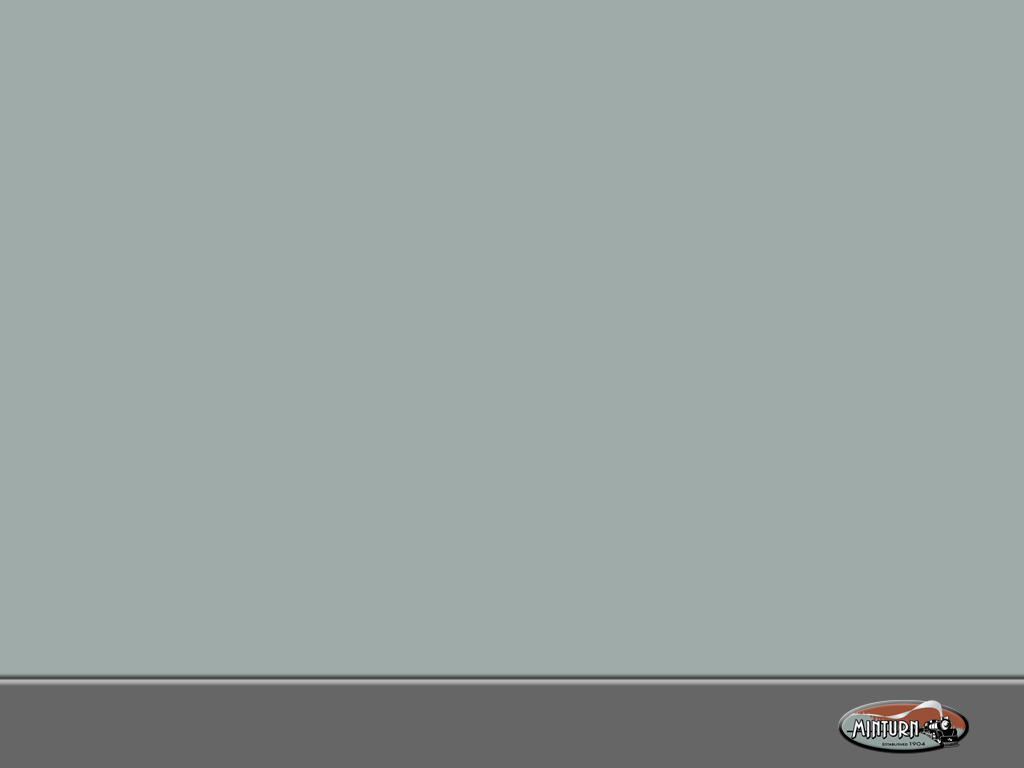 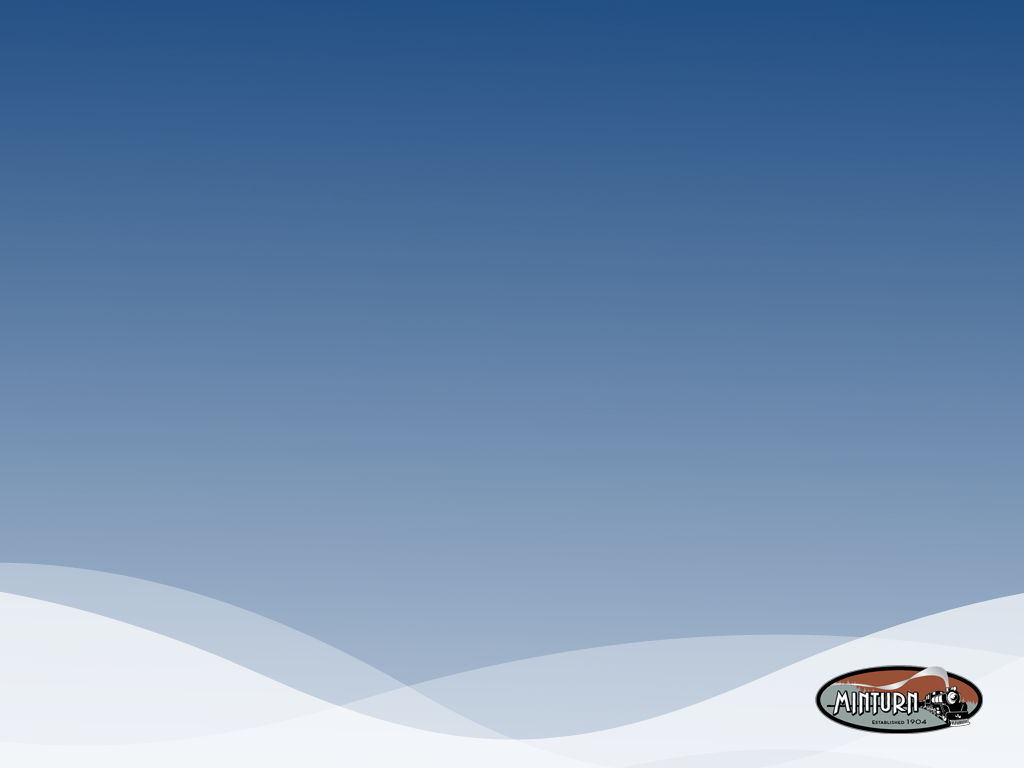 Why did we begin negotiations to release escrow funds?(continued)
This is an opportunity to use escrow funds now. The lawsuits could delay the release of funds until 2018.
Possible risk of losing funds altogether if property is de-annexed or other unforeseen circumstances.
Town of Minturn/Battle Mountain Agreement 
Regarding Escrows & Funding
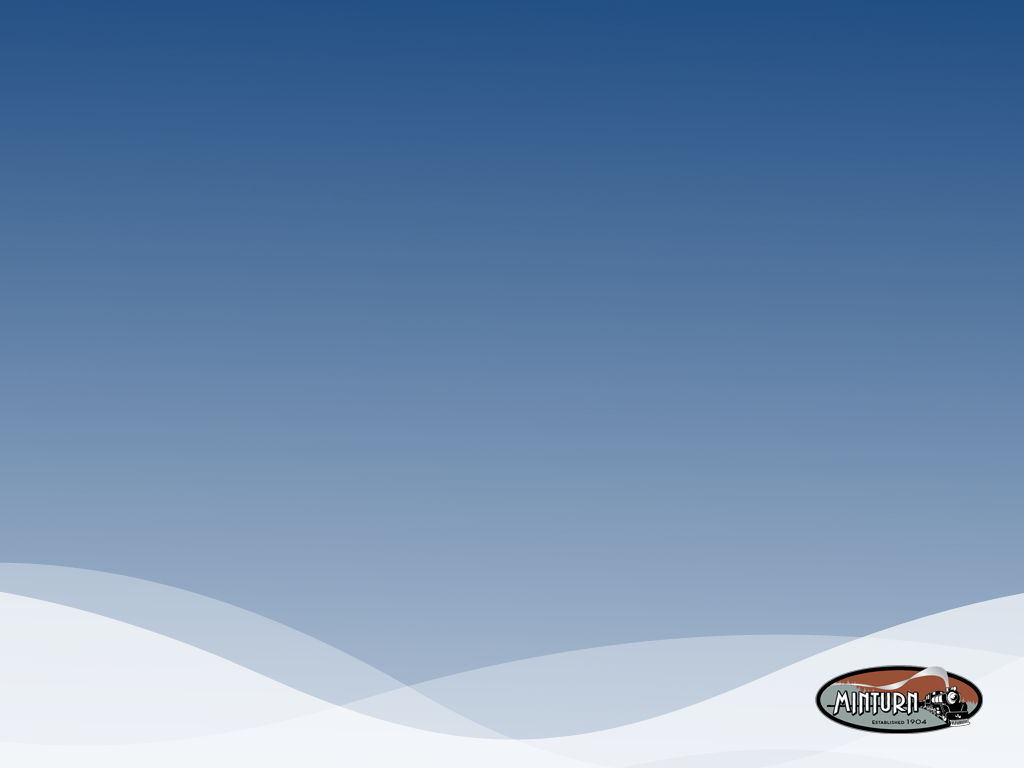 Foundations of the Negotiations
This agreement does not release Battle Mountain from any existing obligations.
Battle Mountain is required to restore all funds to escrow that will be released to them. 
Town of Minturn will retain all funds from this agreement with the exception of what may be court ordered due to de-annexation.
Town of Minturn/Battle Mountain Agreement 
Regarding Escrows & Funding
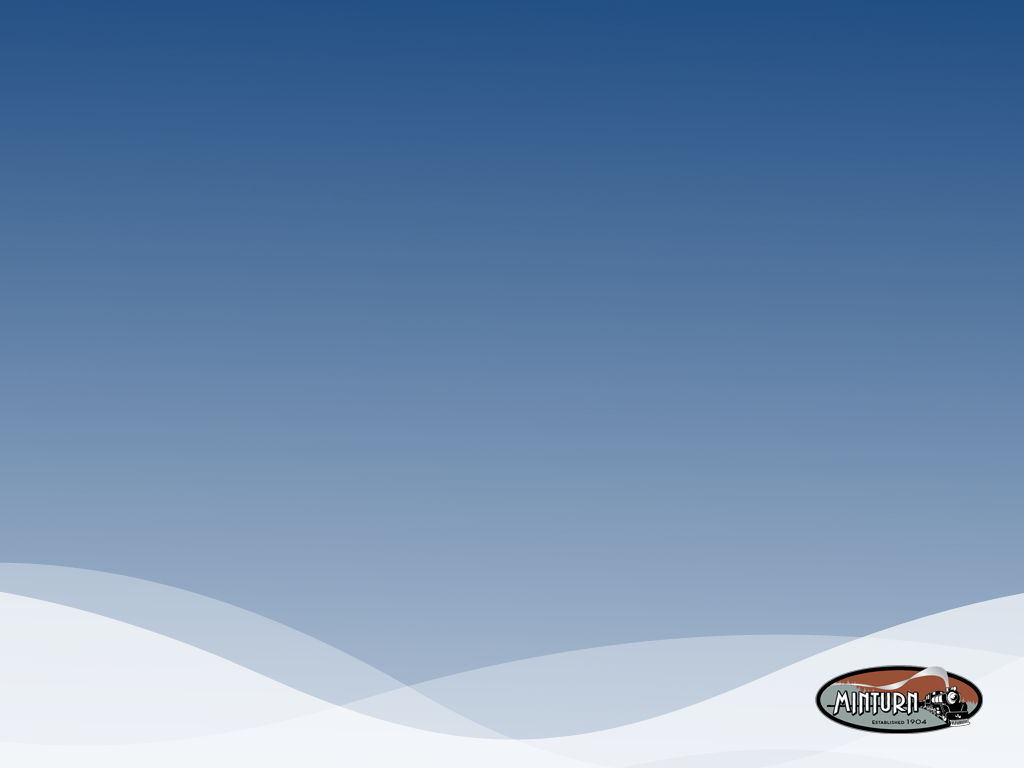 Foundations of the Negotiation(continued)
No other agreements between the Town and Battle Mountain change as a result of this agreement.
Battle Mountain will receive credit for all monies spent by the Town against any current or future developer obligations.
All monies by both parties must be applied to the Battle Mountain project obligations.
Town of Minturn/Battle Mountain Agreement 
Regarding Escrows & Funding
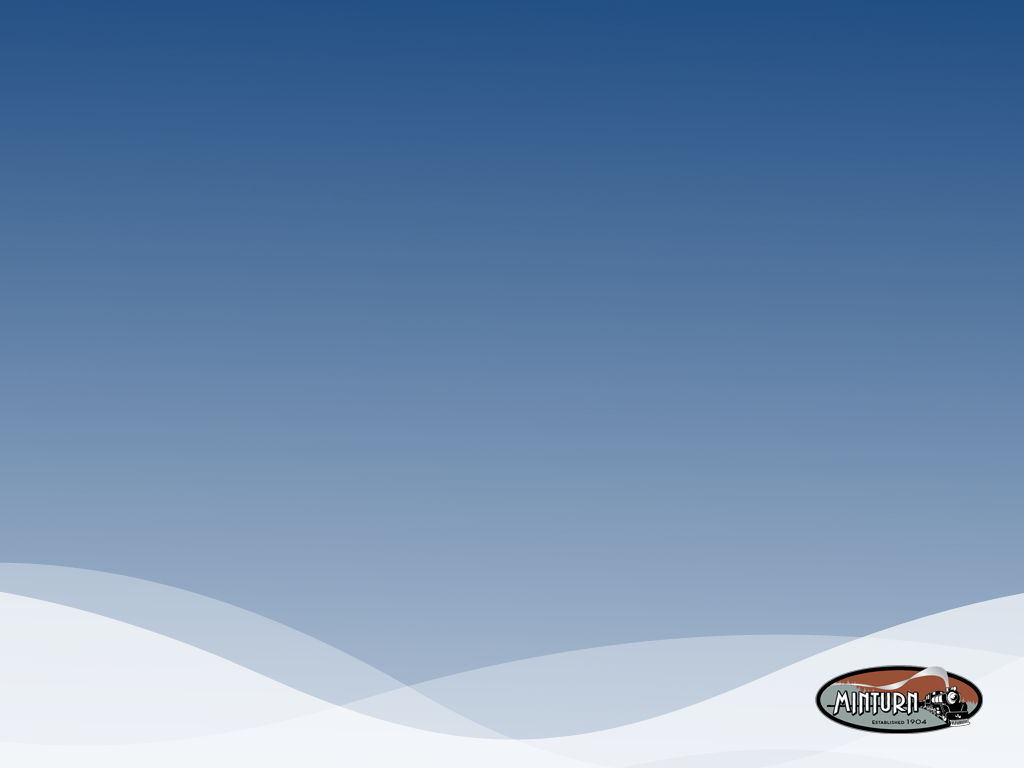 What do we get?
Scholarship fund $350,000
Little Beach Park improvements $250,000
Possible improvements:
Pavilion and concession stands with accessibility improvements
Bathroom facilities
Junior soccer field or green space
Other possible uses of funds include:
If negotiated, the Recreation Center in partnership with Battle Mountain and  Ski & Snowboard Club Vail
Ability to purchase USFS parcel(s)
Town of Minturn/Battle Mountain Agreement 
Regarding Escrows & Funding
[Speaker Notes: Delete “Possible Options”]
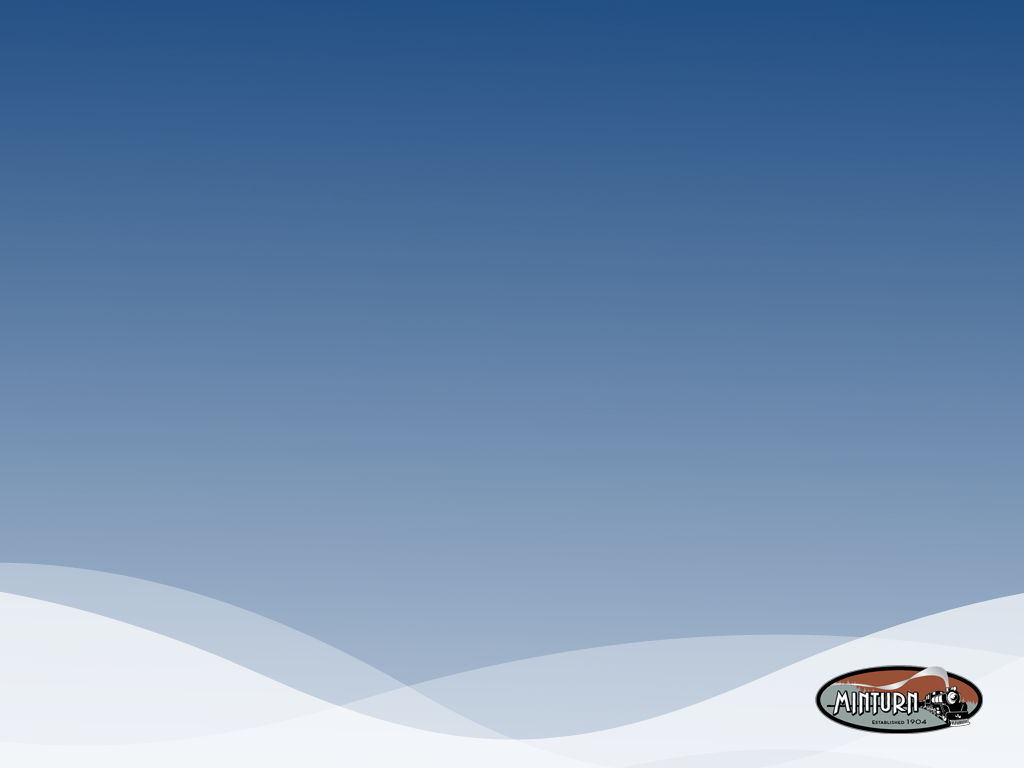 Other possible uses of funds include:(continued)
Town street and streetscape improvements
Water system infrastructure
Bike/recreational trail
Administrative fees will continue to be covered for three years
Legal and consulting fees associated with the project
Town of Minturn/Battle Mountain Agreement 
Regarding Escrows & Funding
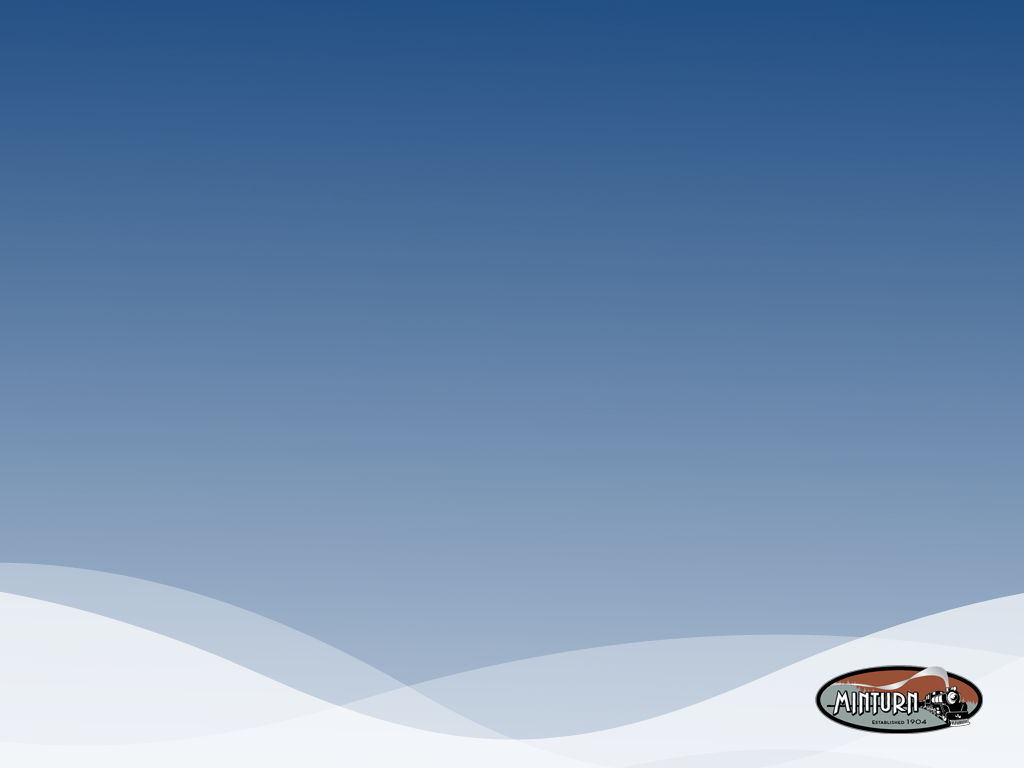 If de-annexation occurs:
Effective for one year after the date of de-annexation
Town will receive $180,000 in administrative costs
$200,000 for legal and consulting costs
Regardless, we get to keep:
$250,000 for Little Beach Park 
Scholarship funds
Anything spent or contractually obligated to be spent from these funds
Town of Minturn/Battle Mountain Agreement 
Regarding Escrows & Funding
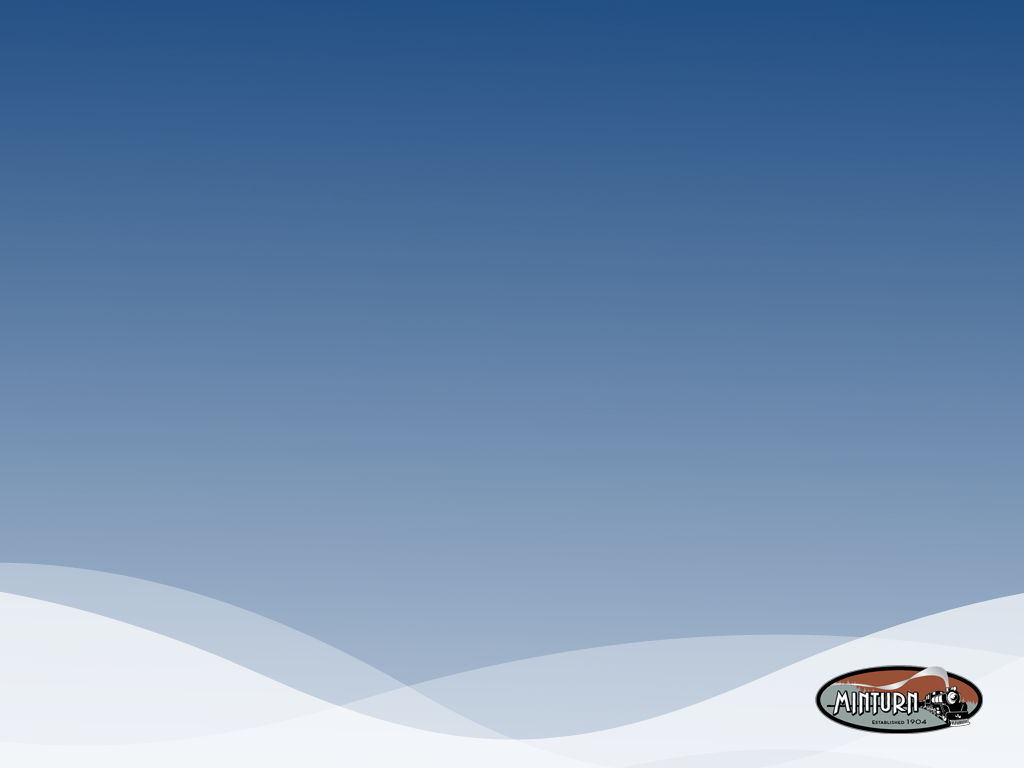 THIS IS A THREE YEAR AGREEMENT…..

WHAT THEN?
Town of Minturn/Battle Mountain Agreement 
Regarding Escrows & Funding
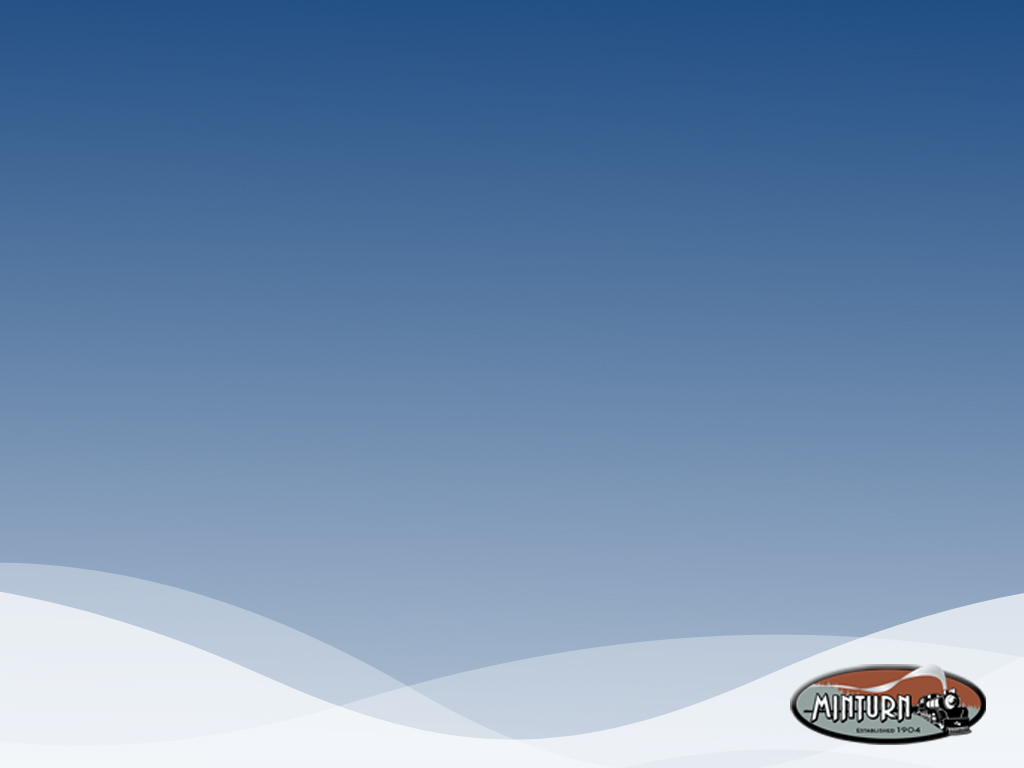 Added Financial Protection for the Town
Town and Battle Mountain will negotiate a future funding agreement to be effective January 1, 2015.
If this is not achieved by that date, the following represents the default funding agreement:
Town of Minturn/Battle Mountain Agreement 
Regarding Escrows & Funding
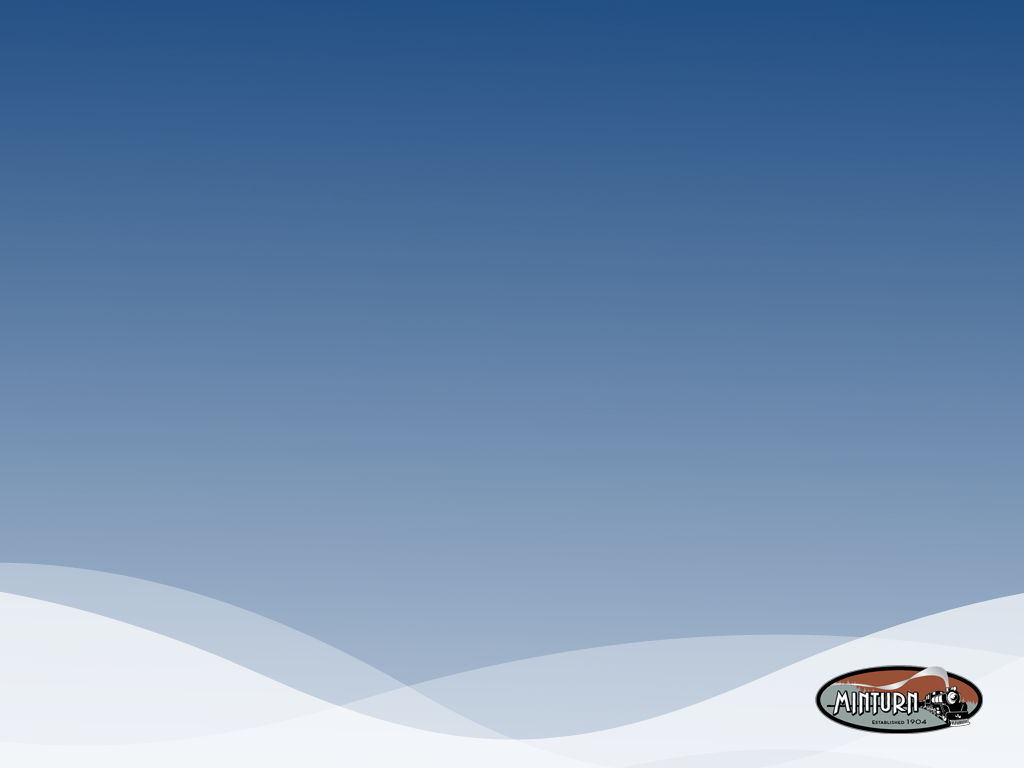 Added Financial Protection for the TownDefault Funding Agreement:
Developer will fund budgeted fees and costs actually incurred for:
Environmental approvals for the project
Water rights to serve the project
The Annexation challenge
Any future negotiation or amendment to the existing annexation agreement
Payment of $15,000/month for administrative costs
Costs incurred by the Town as a result of written request from the Developer
Other costs that the parties agree to from time to time
Town of Minturn/Battle Mountain Agreement 
Regarding Escrows & Funding
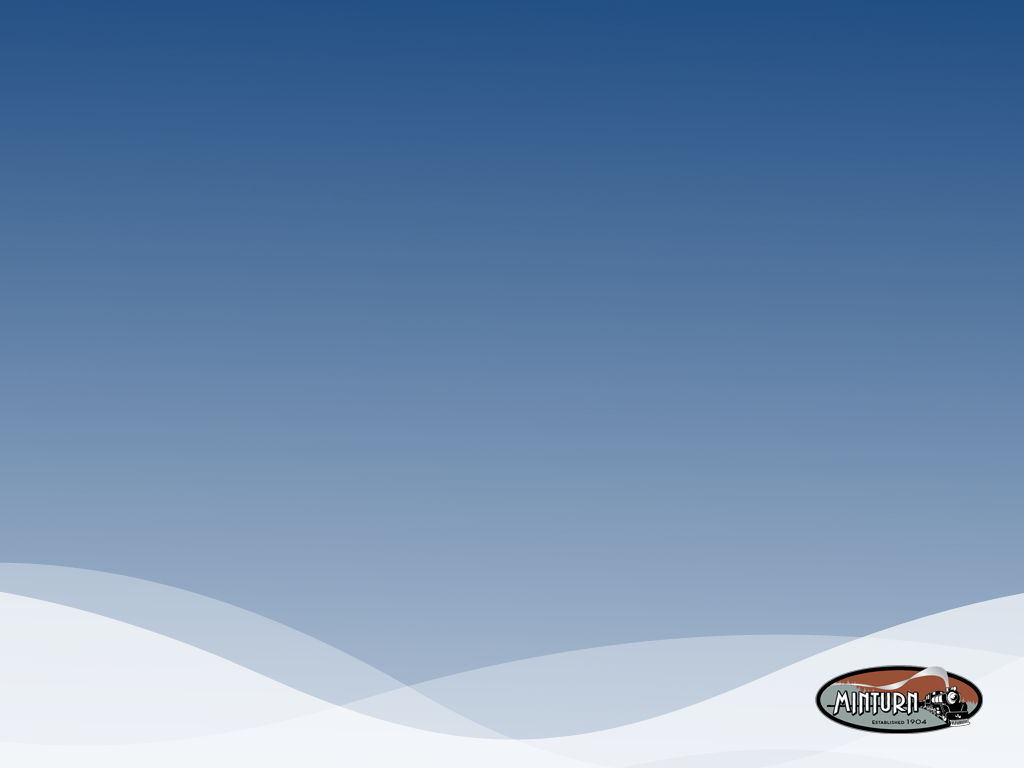 Distribution of $11.6m Escrow Funds
Town of Minturn
$4,362,000 (does not need to be repaid)
Battle Mountain
$7,210,000 (all which is to be repaid by Battle Mountain and returned to escrow)
Gets Battle Mountain to the “finish line”
Funds retained in escrow
$25,000 legal defense
$3,000 ($1,000 balance per escrow fund)
Town of Minturn/Battle Mountain Agreement 
Regarding Escrows & Funding
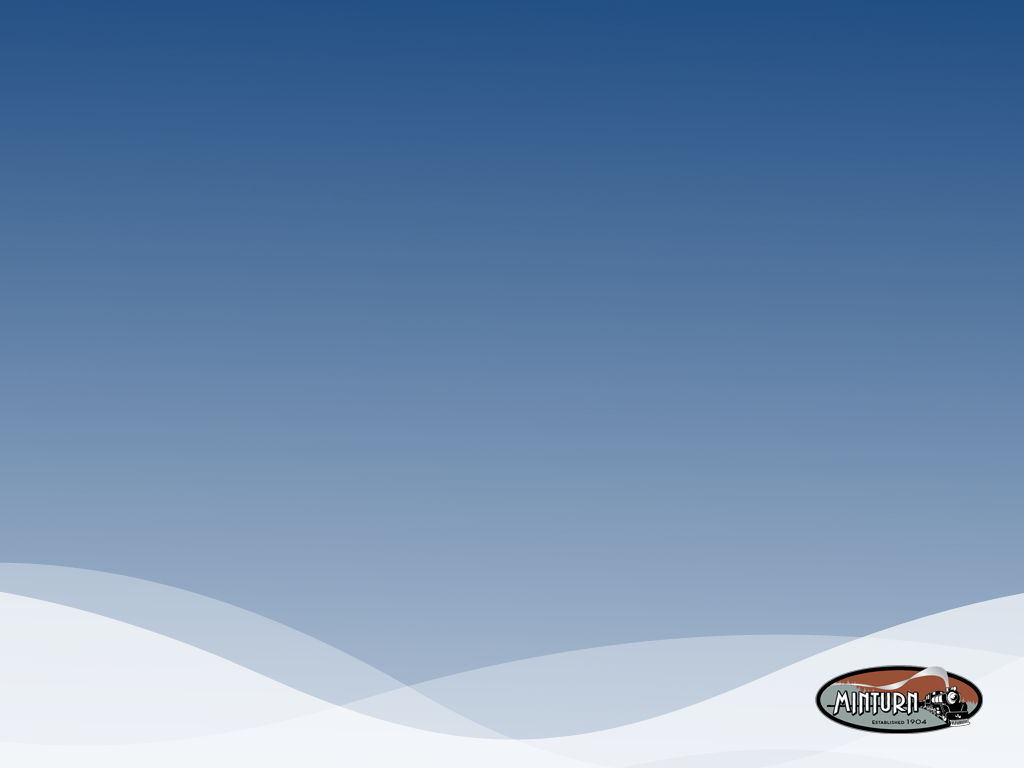 Reasons why getting Battle Mountain to the “finish line” is important to the Town of Minturn:

Bolts Lake
EPA clean up
Employment
Economic Development
Town of Minturn/Battle Mountain Agreement 
Regarding Escrows & Funding
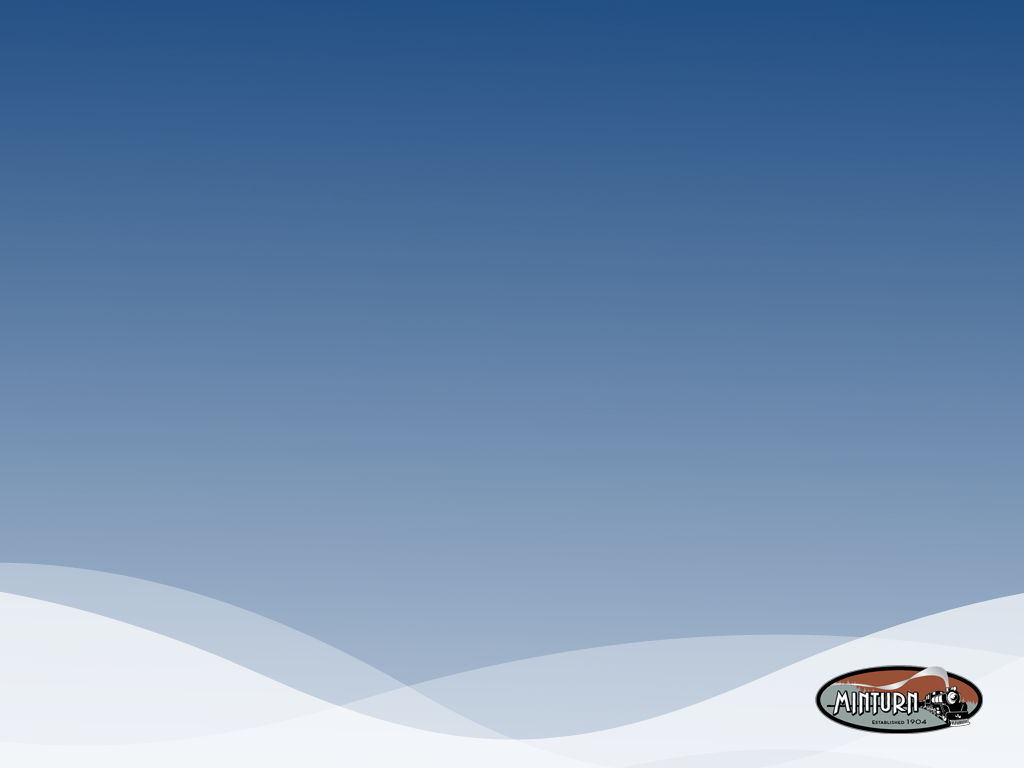 Questions?
Town of Minturn/Battle Mountain Agreement 
Regarding Escrows & Funding